Must Jesus Bear The Cross Alone?
MAITLAND
CM
6/4
A/C# - MI

Verses: 4
PDHymns.com
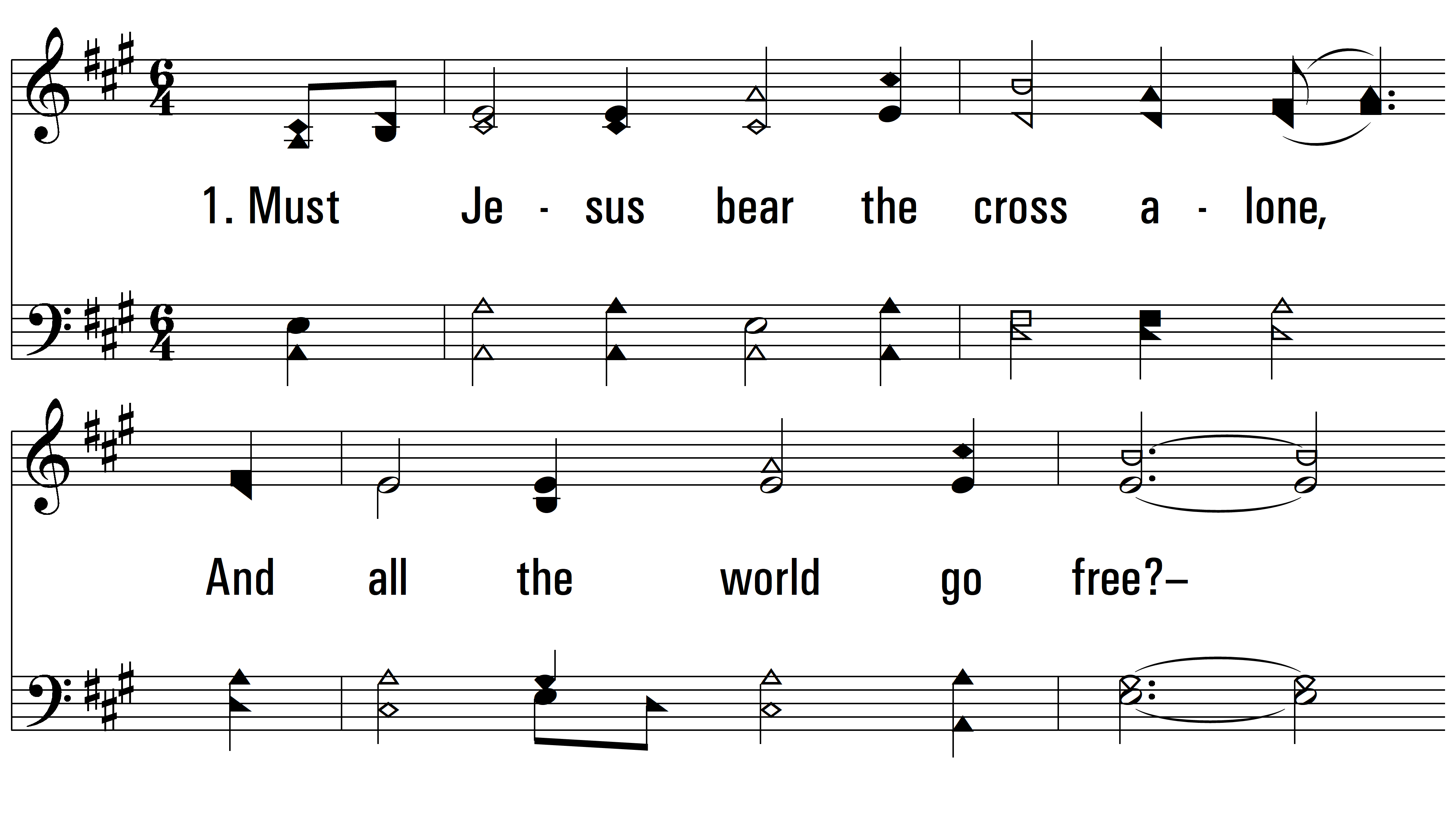 vs. 1 ~ Must Jesus Bear The Cross Alone?
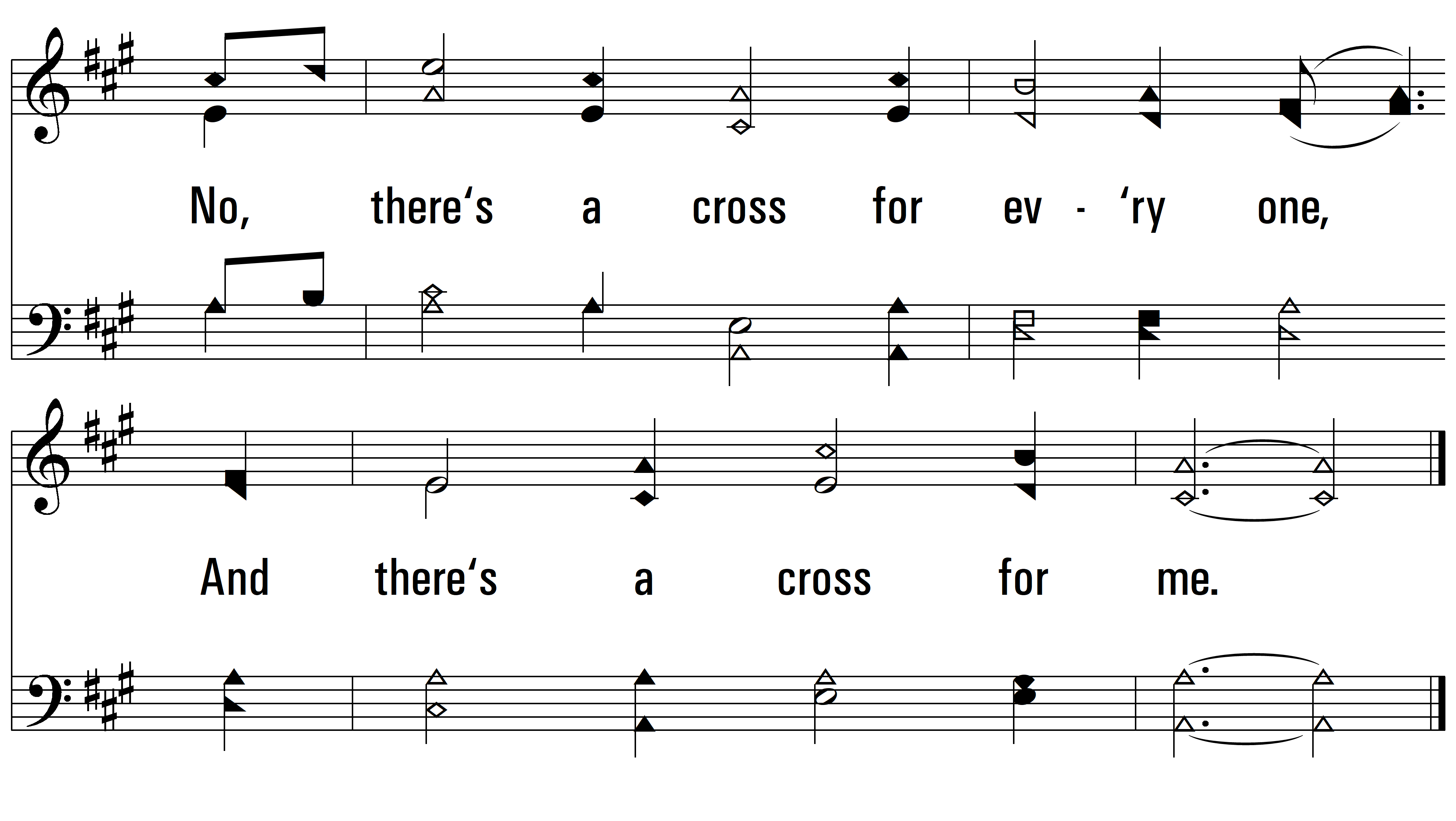 vs. 1
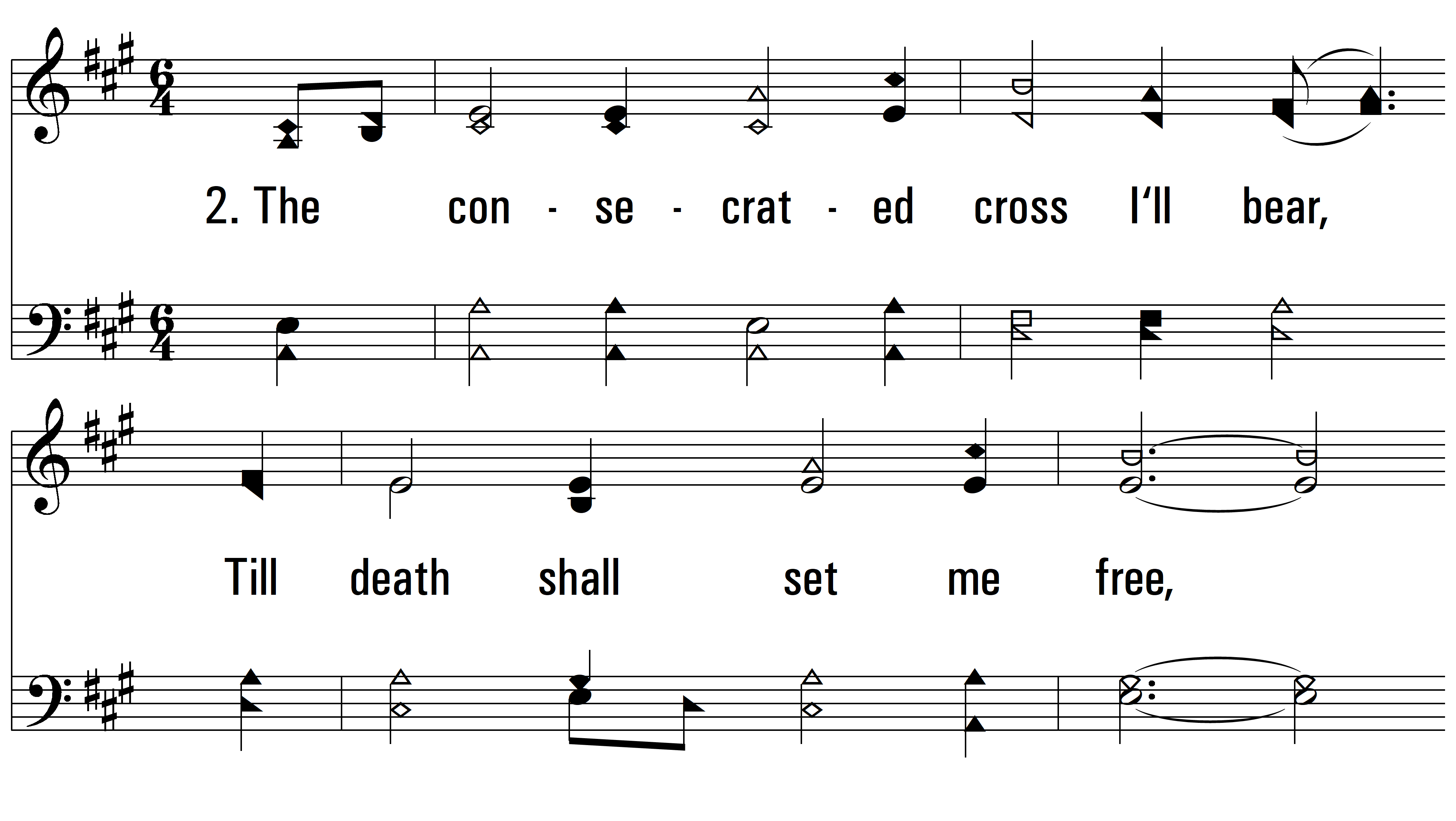 vs. 2 ~ Must Jesus Bear The Cross Alone?
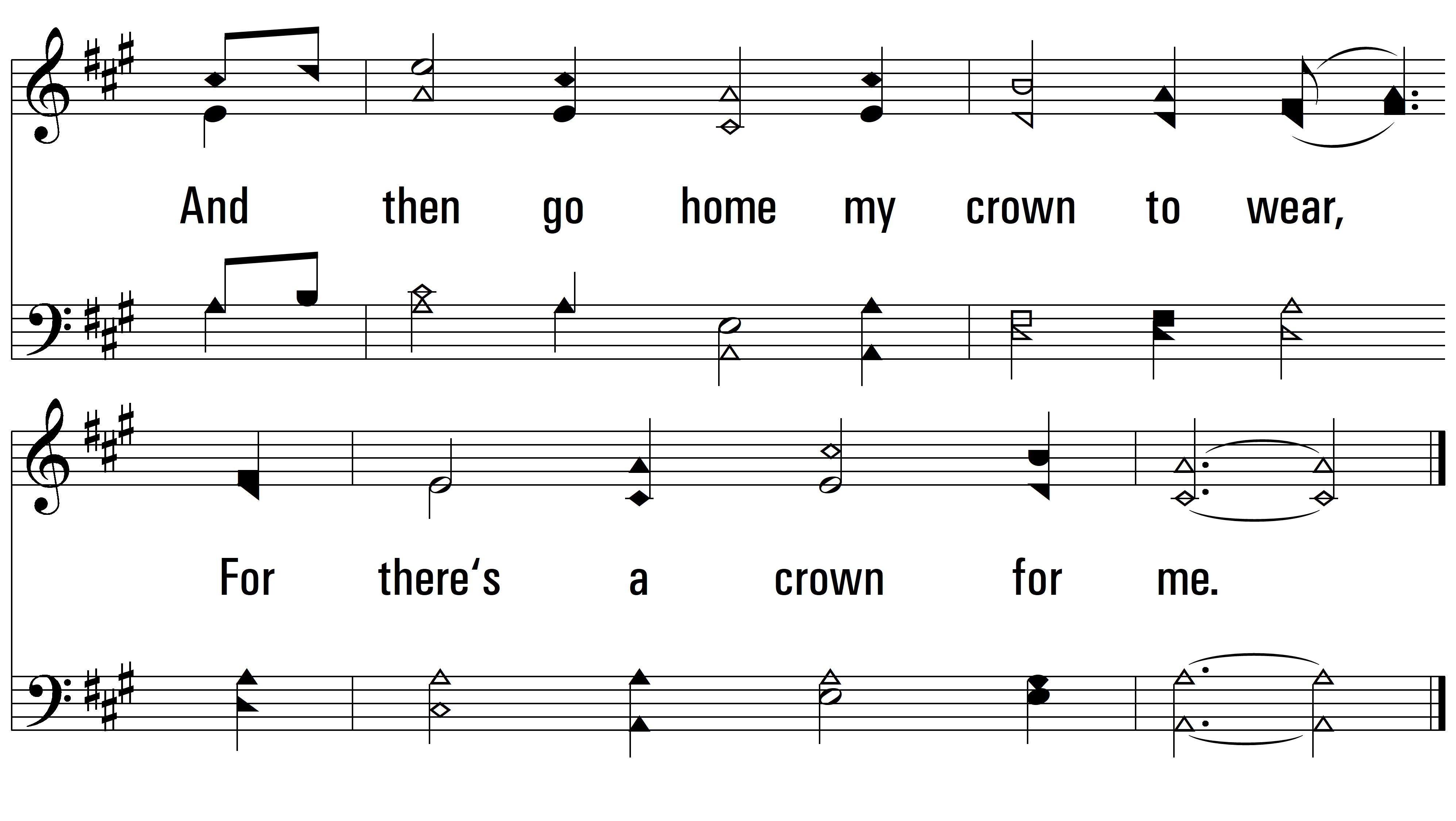 vs. 2
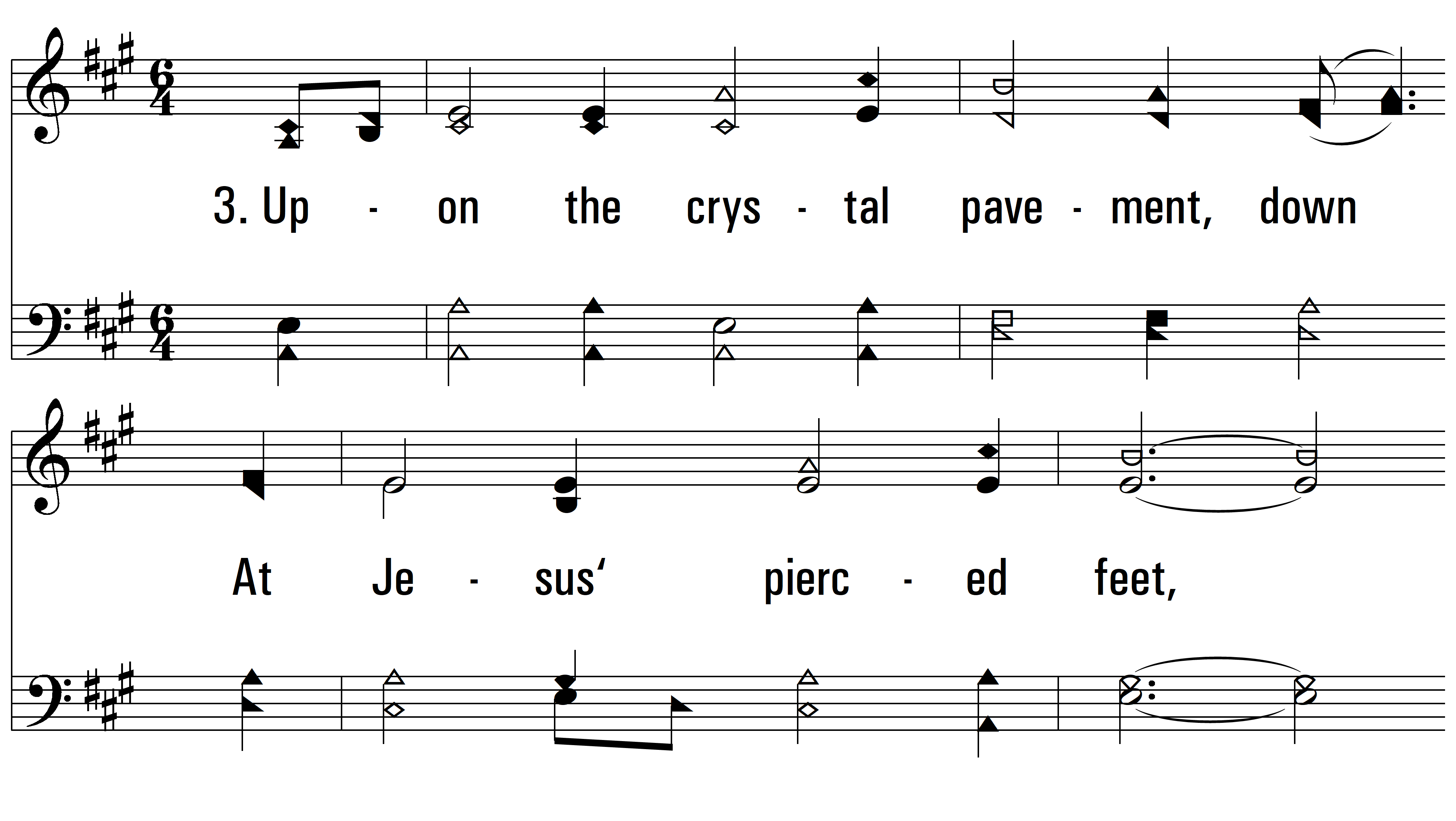 vs. 3 ~ Must Jesus Bear The Cross Alone?
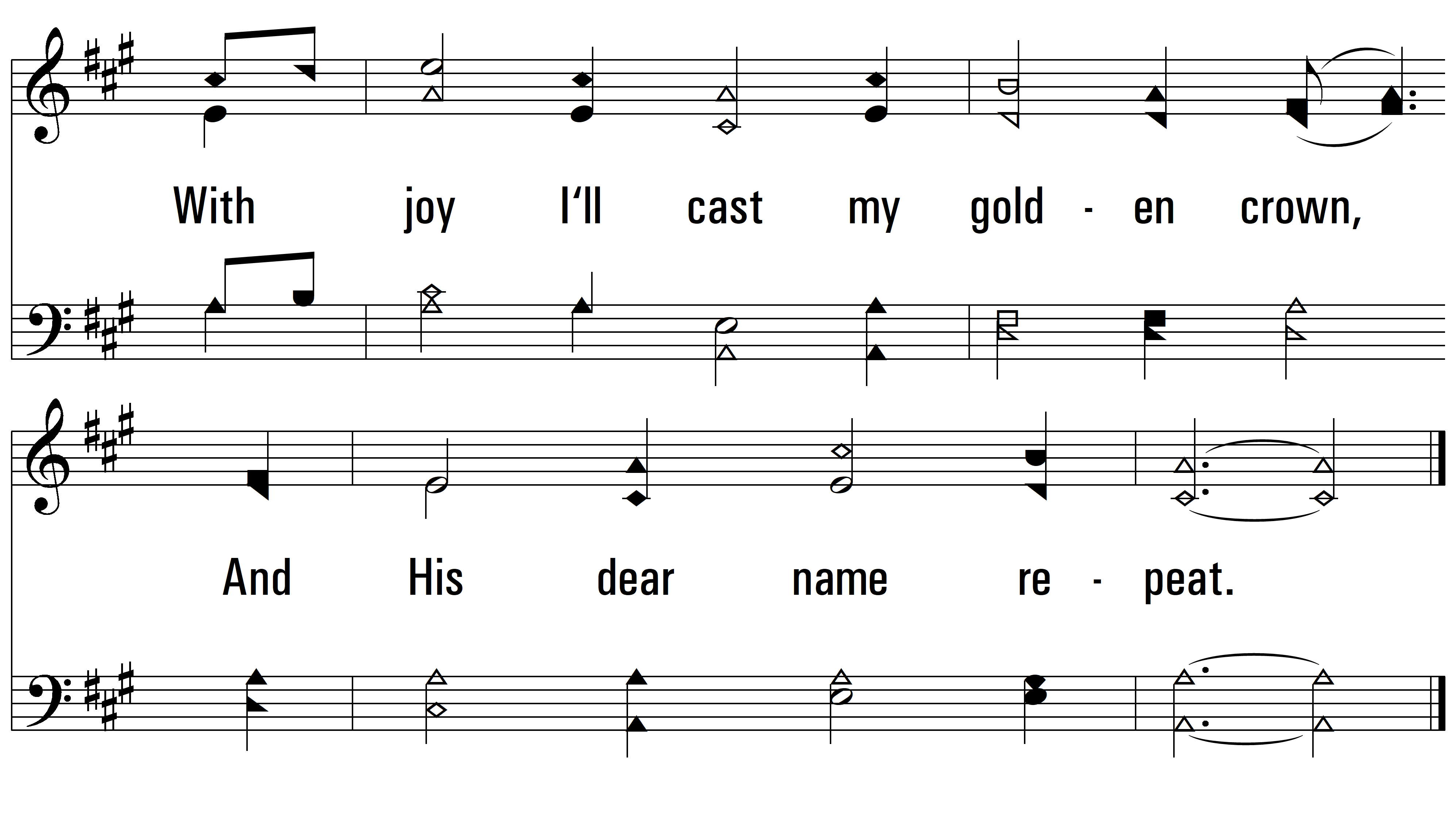 vs. 3
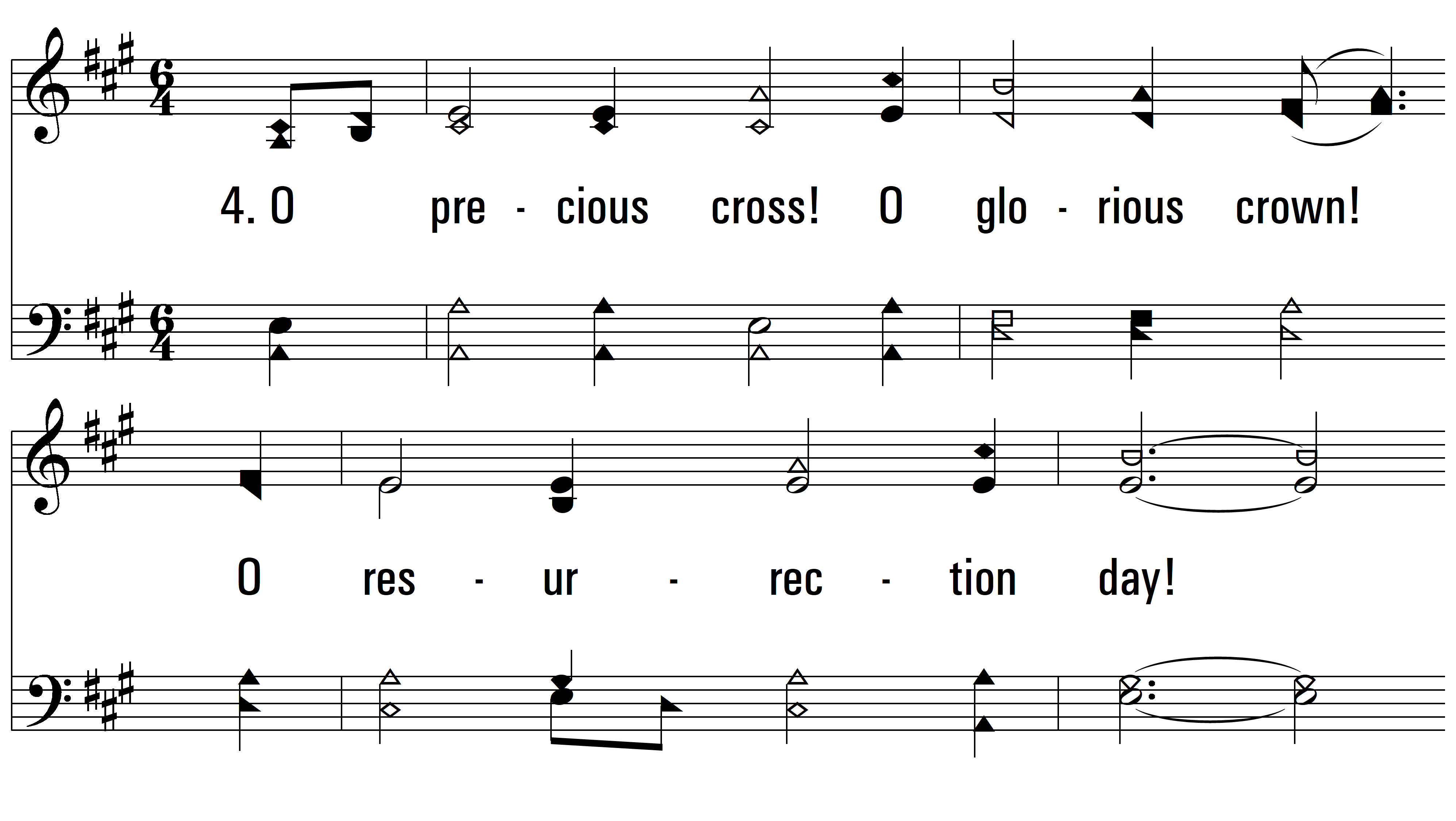 vs. 4 ~ Must Jesus Bear The Cross Alone?
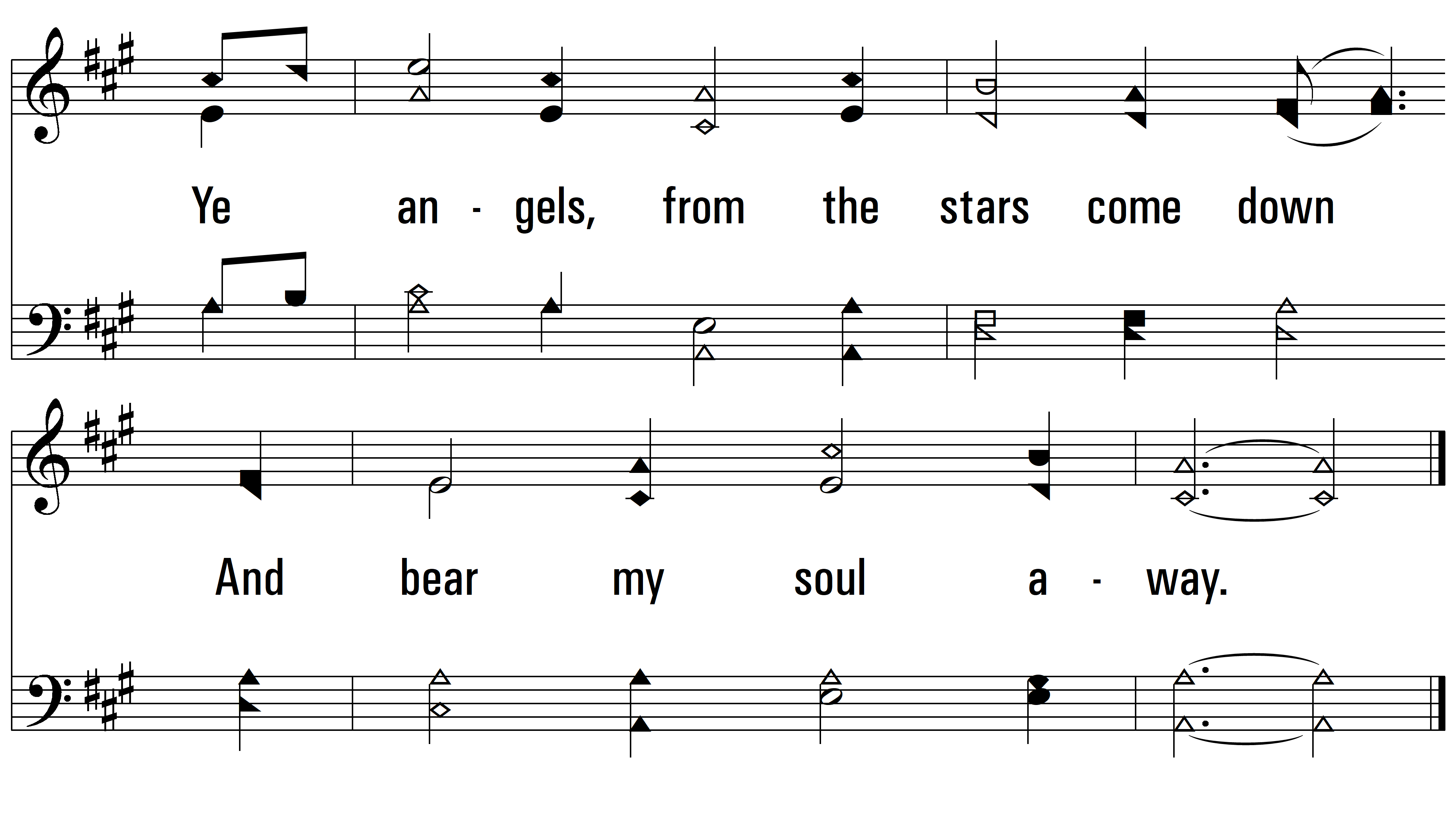 END
PDHymns.com
vs. 4